The Deuteron Polarized      ensor Structure Function b1PAC 38 Defense
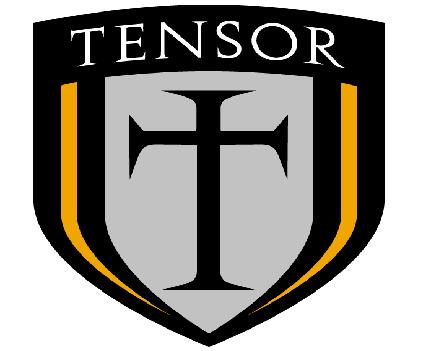 PR12-11-110 Spokespeople

Jian-Ping Chen,       Narbe Kalantarians
  
Oscar Rondon,   Patricia Solvignon,  Karl Slifer
b1 Collaboration
W. Bertozzi, S. Gilad, J. Huang, 
A. Kelleher, V. Sulkosky
Massachusetts Institute of Technology

 Ronald Gilman
Rutgers, The State University of New Jersey

Seonho Choi, Hoyoung Kang, 
Hyekoo Kang, Yoomin Oh
Seoul National University

H.P. Cheng, H.J. Lu, X.H. Yan
Huangshan University

Y. X. Ye, P. J. Zhu
University of Science and Technology of China

B. T. Hu, Y. Zhang
Lanzhou University
 
Abdellah Ahmidouch
North Carolina A & T State University 

Caroline Riedl
DESY
J.-P. Chen, P. Solvignon, K. Allada, A. Camsonne, A. Deur, D. Gaskell, M. Jones, 
C. Keith, J. Pierce, S. Wood, J. Zhang
Jefferson Lab

N. Kalantarians, O. Rondon, D. Crabb, D. Day, H. Baghdasaryan, C. Hanretty R. Lindgren, B. Norum, Zhihong Ye, X. Zheng
University of Virginia

K. Slifer, A. Atkins, T. Badman, J. Calarco, 
J. Dawson, J. Maxwell, S. Phillips, R. Zielinski
University of New Hampshire

James Dunne, Dipankar Dutta
Mississippi State University

Guy Ron
Hebrew University of Jerusalem

Krishna Adhikari
Old Dominion University
Deuteron
n
p
Spin-1 system

Simple testing ground for nuclear physics
Reasonably “easy” to polarize
Deuteron
n
p
Spin-1 system

Simple testing ground for nuclear physics
Reasonably “easy” to polarize
Spatial distribution depends on the spin state
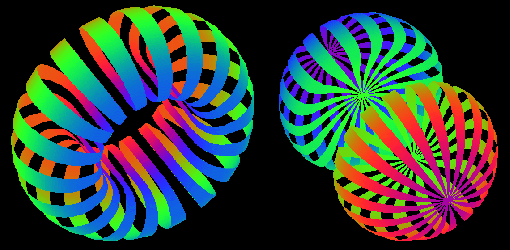 M = 0
M = ±1
Spin-1 System
Spin-1 in B-field leads to 3 Zeeman sublevels
m=+1
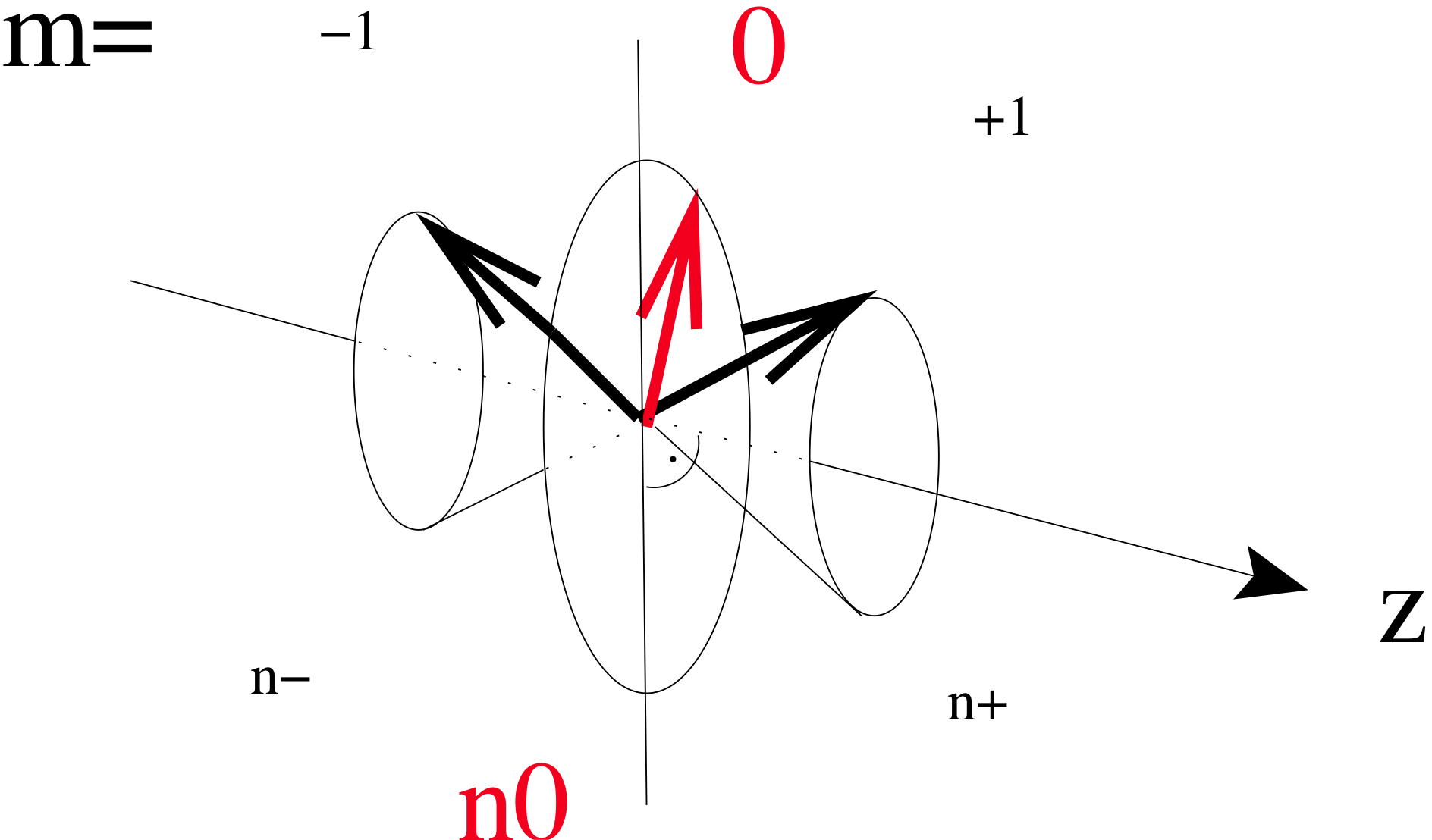 0
m=0
m=-1
Pz : (n+ - n-)
(-1 <Pz < +1)
Vector Polarization
and
Pzz : (n+ - n0) – (n0 – n-)
(-2 < Pzz < +1)
Tensor polarization
Normalization
(n+ + n- + n0) = 1
Inclusive Scattering from Deuteron
e’
e
Construct the most general
Tensor W consistent with 
Lorentz and gauge invariance
g*
W
D
Frankfurt & Strikman (1983)
Hoodbhoy, Jaffe, Manohar (1989)
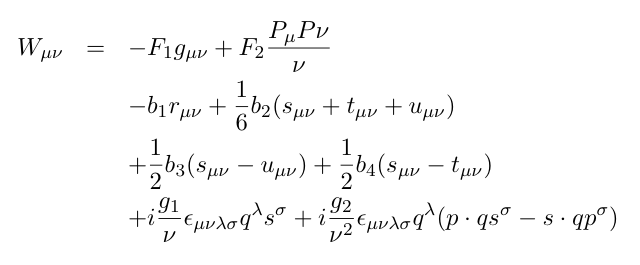 Unpolarized Scattering
Inclusive Scattering from Deuteron
e’
e
g*
W
D
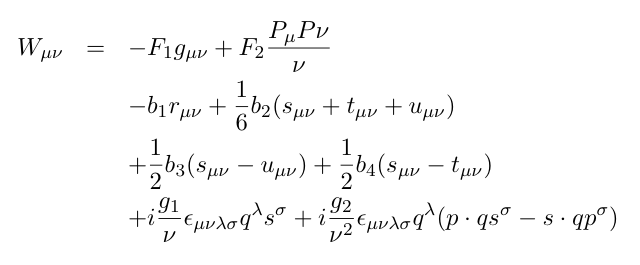 Doubly Polarized Scattering
Inclusive Scattering from Deuteron
e’
e
g*
W
D
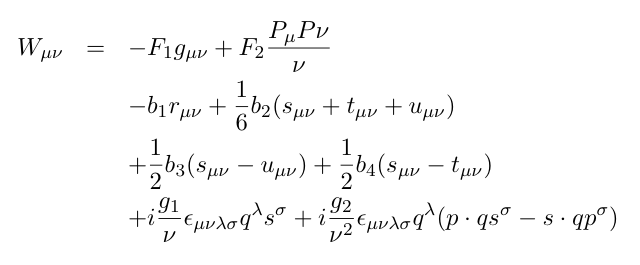 Unpolarized beam
	&
Polarized Target
b1 Structure Function
Focus on b1 in this experiment:
Leading twist 

Simplest to access experimentally.

Probe the tensor polarization of the sea quarks.

Signature of “exotic” effects in nuclei. 
	i.e. deviation of proton from simple system of two bound nucleons.
b1 Structure Function
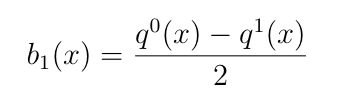 Inclusive Scattering
b1 Structure Function
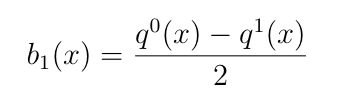 q0 : Probability to scatter from a quark (any flavor) carrying momentum fraction x while
	the Deuteron is in state m=0

q1 : Probability to scatter from a quark (any flavor) carrying momentum fraction x while
	the Deuteron is in state |m| = 1
b1 Structure Function
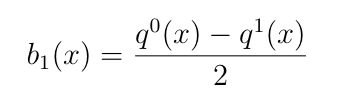 q0 : Probability to scatter from a quark (any flavor) carrying momentum fraction x while
	the Deuteron is in state m=0

q1 : Probability to scatter from a quark (any flavor) carrying momentum fraction x while
	the Deuteron is in state |m| = 1
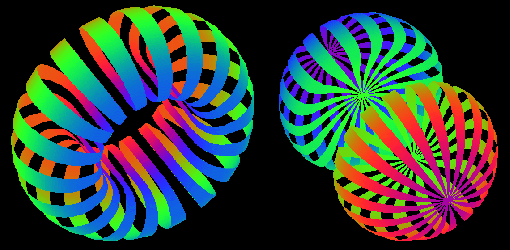 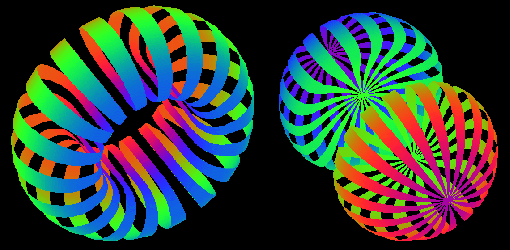 b1 Structure Function
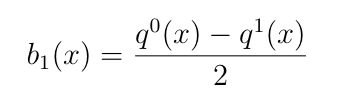 q0 : Probability to scatter from a quark (any flavor) carrying momentum fraction x while
	the Deuteron is in state m=0

q1 : Probability to scatter from a quark (any flavor) carrying momentum fraction x while
	the Deuteron is in state |m| = 1
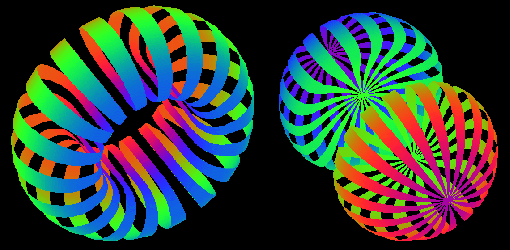 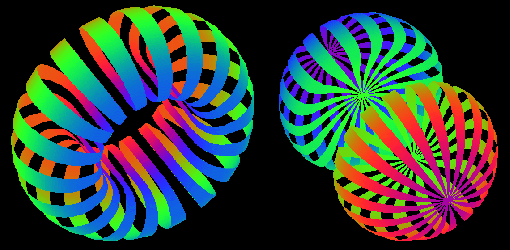 Nice mix of nuclear and quark physics

measured in DIS (so probing quarks), but depends solely on the deuteron spin state

Investigate nuclear effects at the level of partons!
b1 Structure Function
Hoodbhoy, Jaffe and Manohar (1989)
b1 vanishes in the absence of nuclear effects
i.e. if...
=
Proton Neutron in relative S-state
Even accounting for D-State admixture b1 expected to be vanishingly small
deuteron
n
p
+
Khan & Hoodbhoy, PRC 44 ,1219 (1991) :  b1 ≈ O(10-4)
   Relativistic convolution model with binding

Umnikov, PLB 391, 177 (1997) : b1 ≈ O(10-3)
   Relativistic convolution with Bethe-Salpeter formalism
It is a unique opportunity at JLab to develop this new field of spin physics. 
										S. Kumano (KEK)

I’m glad to hear that b1 is not forgotten in all the excitement about other spin dependent effects. 
									     Robert Jaffe (MIT)

I am particularly interested in signatures of novel QCD effects in the deuteron. The tensor charge could be sensitive to hidden color (non-nucleonic) degrees of freedom at large x. It is also interest- ing that antishadowing in DIS in nuclei is not universal but depends on the quark flavor and spin. One can use counting rules from PQCD to predict the x → 1 dependence of the tensor structure function.
									 Stanley Brodsky (SLAC)

I am certainly interested in the experimental development to find the novel QCD phenomena from the hidden color component of deuteron. 
									Chueng-Ryong Ji (NCSU)

Surely this is of real interest the spin community!
							    Leonard Gamberg (Penn State Berks)

I find the proposal well written, well justified, sound, and exciting.
						        Alessandro Bacchetta (Universita di Pavia)

It is certainly an interesting quantity, precisely because it vanishes in the independent nucleon picture of the deuteron. 
						        Elliot Leader (Imperial College of London)
world data
First Data from HERMES
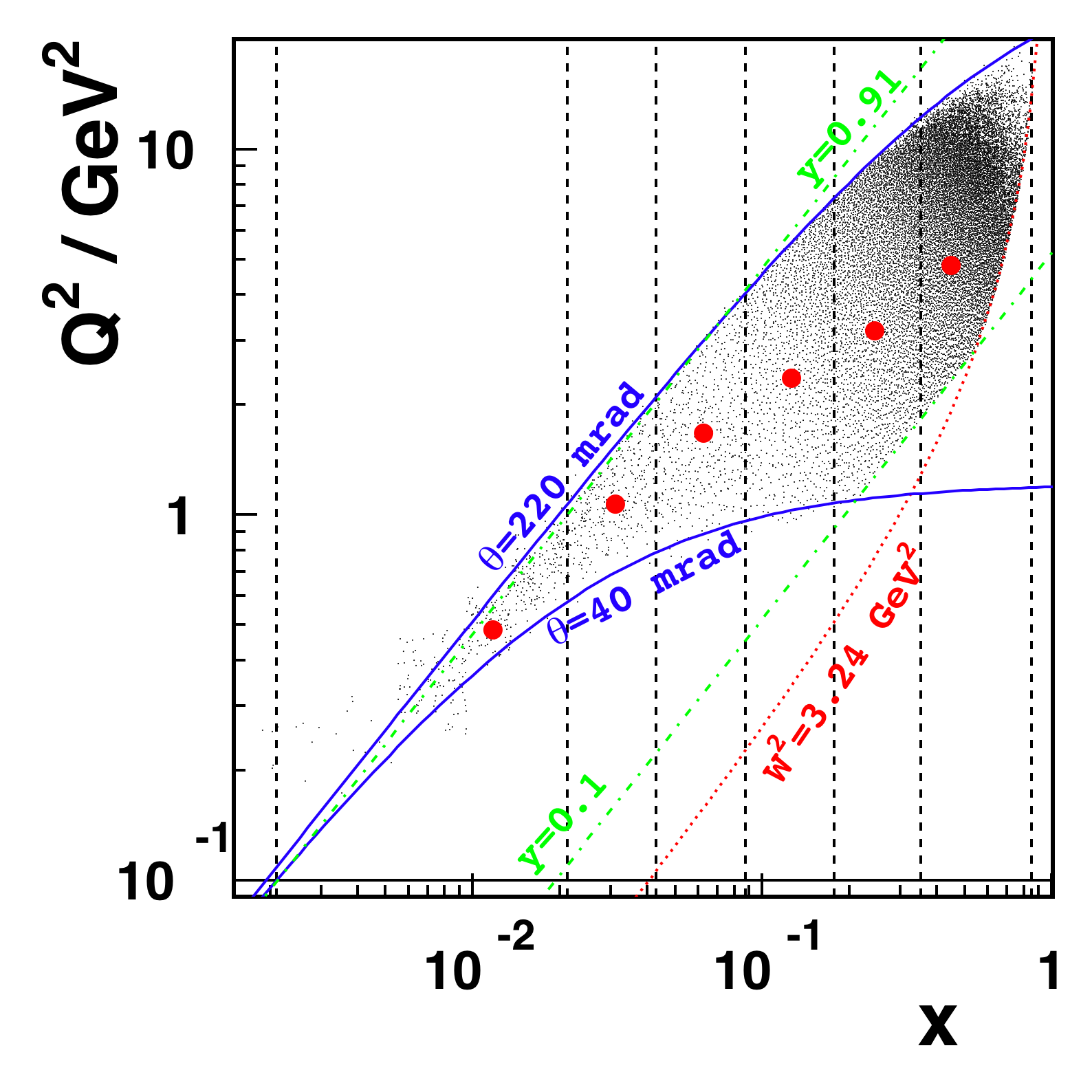 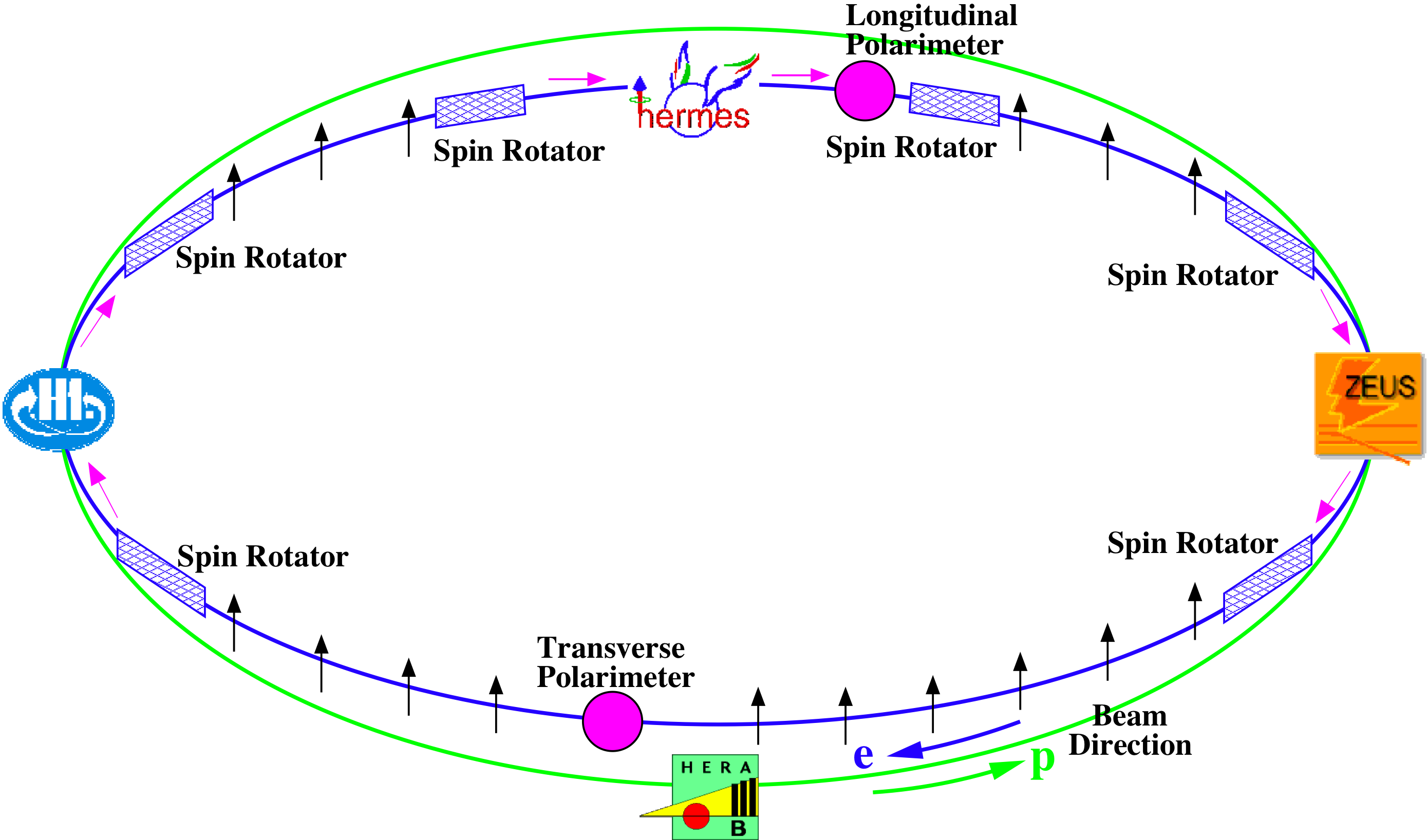 27.6 GeV positrons

Internal gas target
~Pure tensor polarization
with little vector component
0.01 < <x> < 0.45

0.5 < <Q2> < 5 GeV2
First Data from HERMES
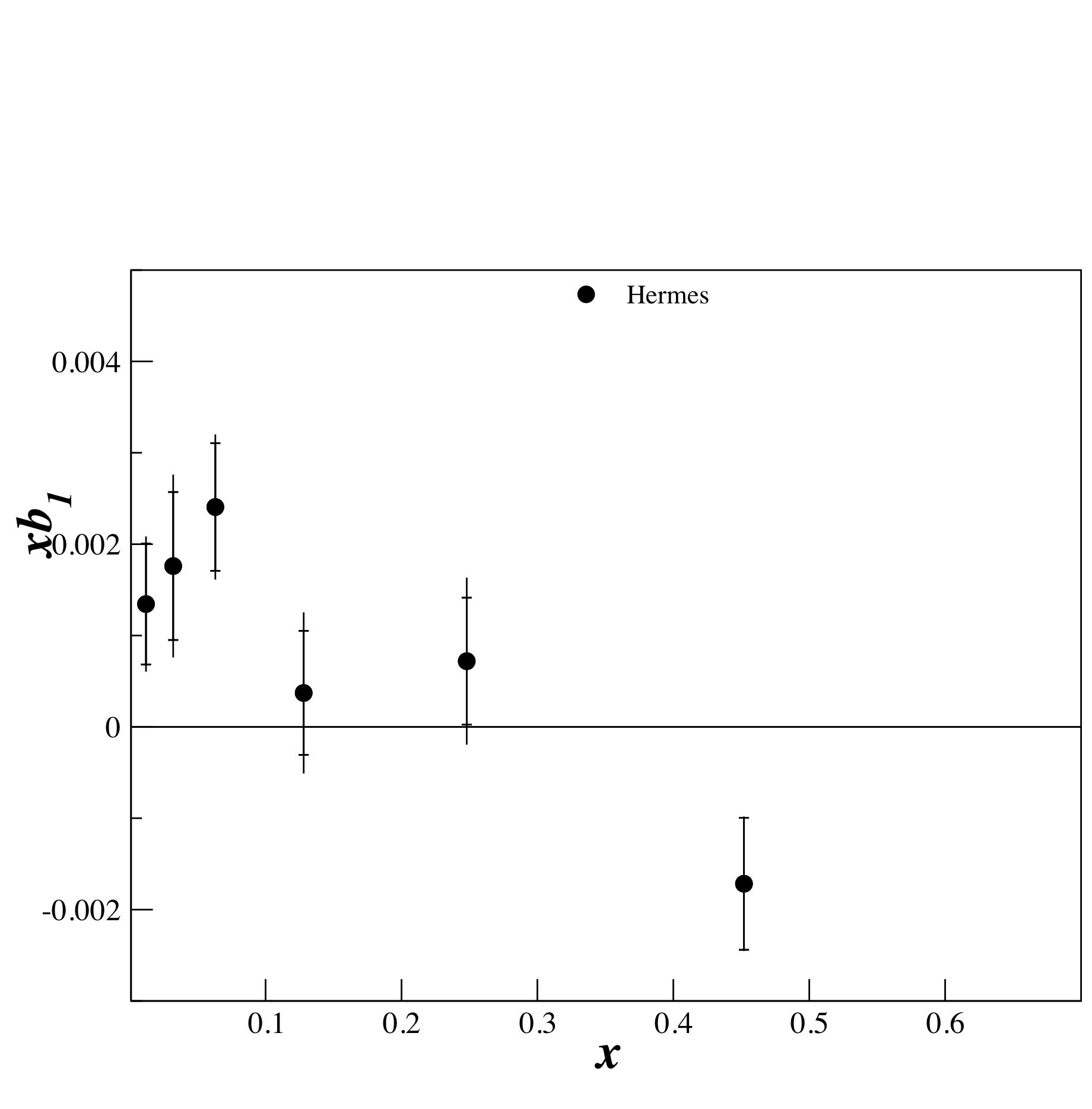 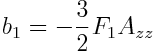 PRL 95, 242001 (2005)
Model Predictions
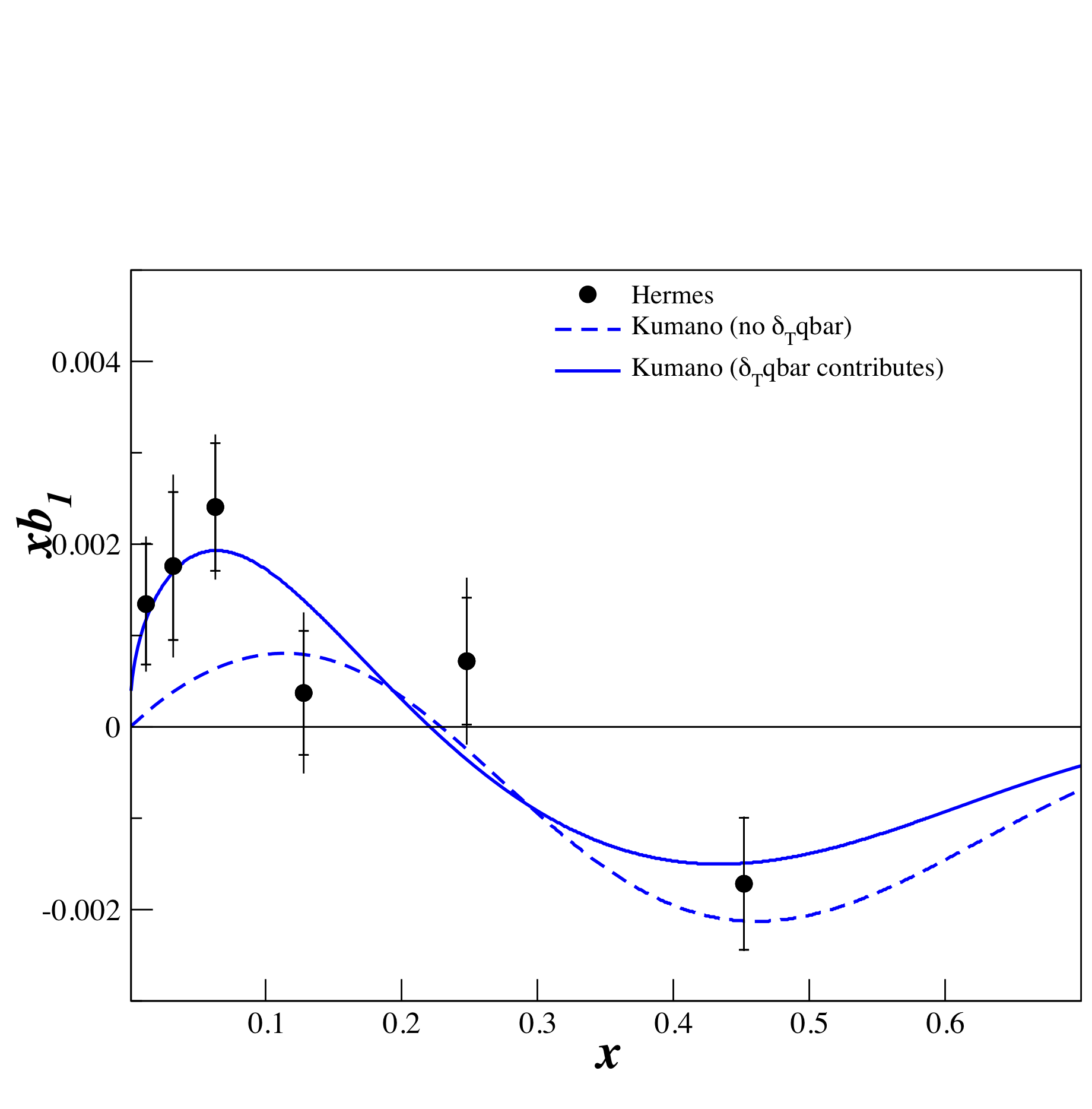 Kumano Fit to the Data

Requires tensor polarized sea for
best fit.
Model Predictions
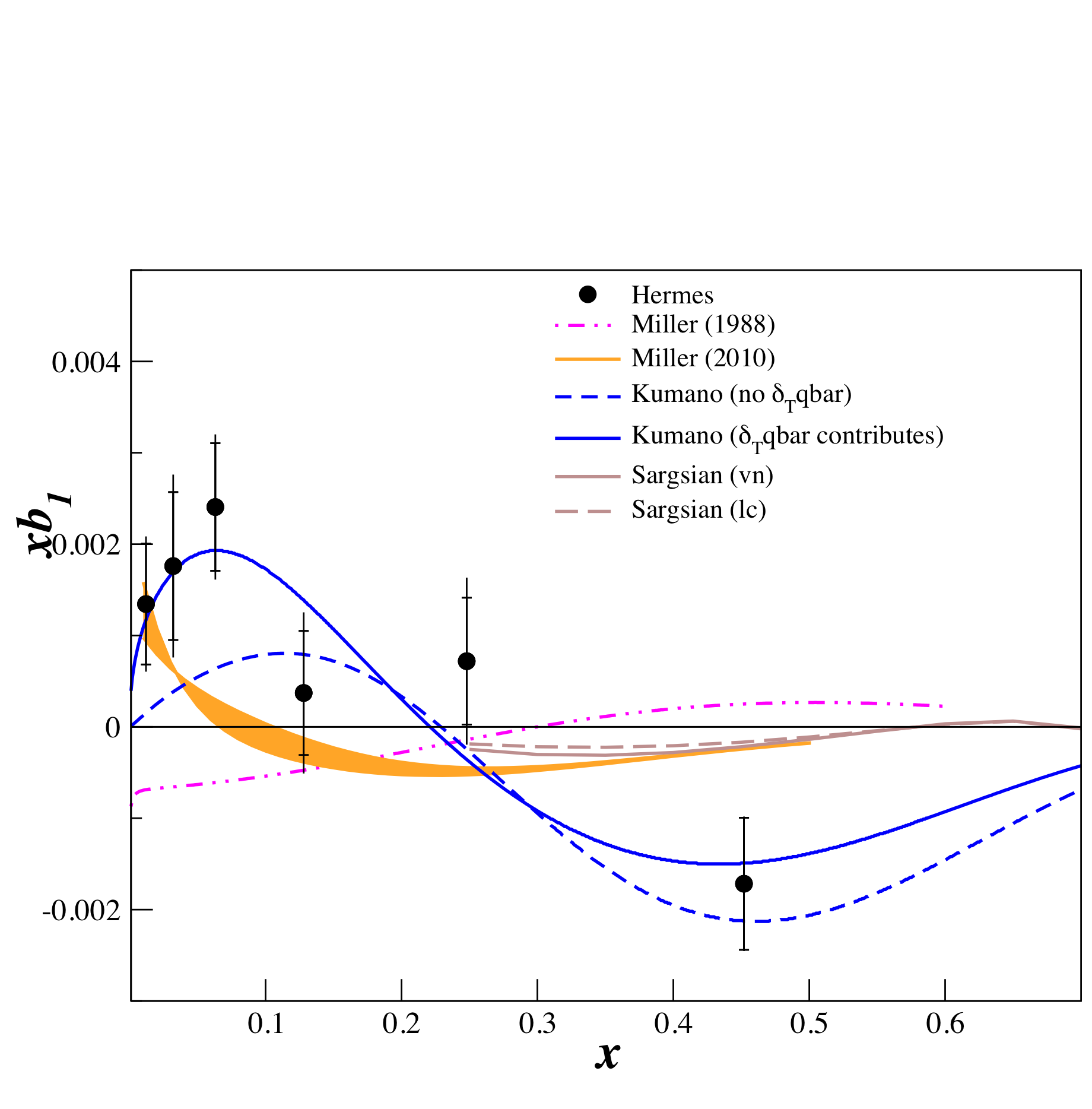 All Conventional Models predict small or 
vanishing values of b1 in contrast to 
the HERMES data
Close-Kumano Sum Rule
Satisfied for an unpolarized sea.
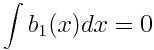 Deviations from zero : good signature of exotic effects
			in the Deuteron Wave Function.
Khan & Hoodbhoy, PRC 44 ,1219 (1991) : 
Relativistic convolution model with binding : -6.7E10-4
Hermes result
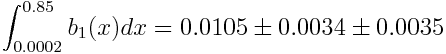 2
2.2 s difference from zero
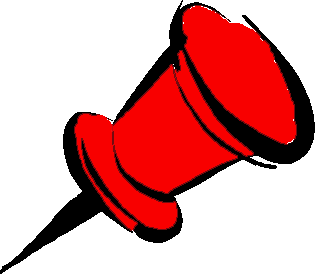 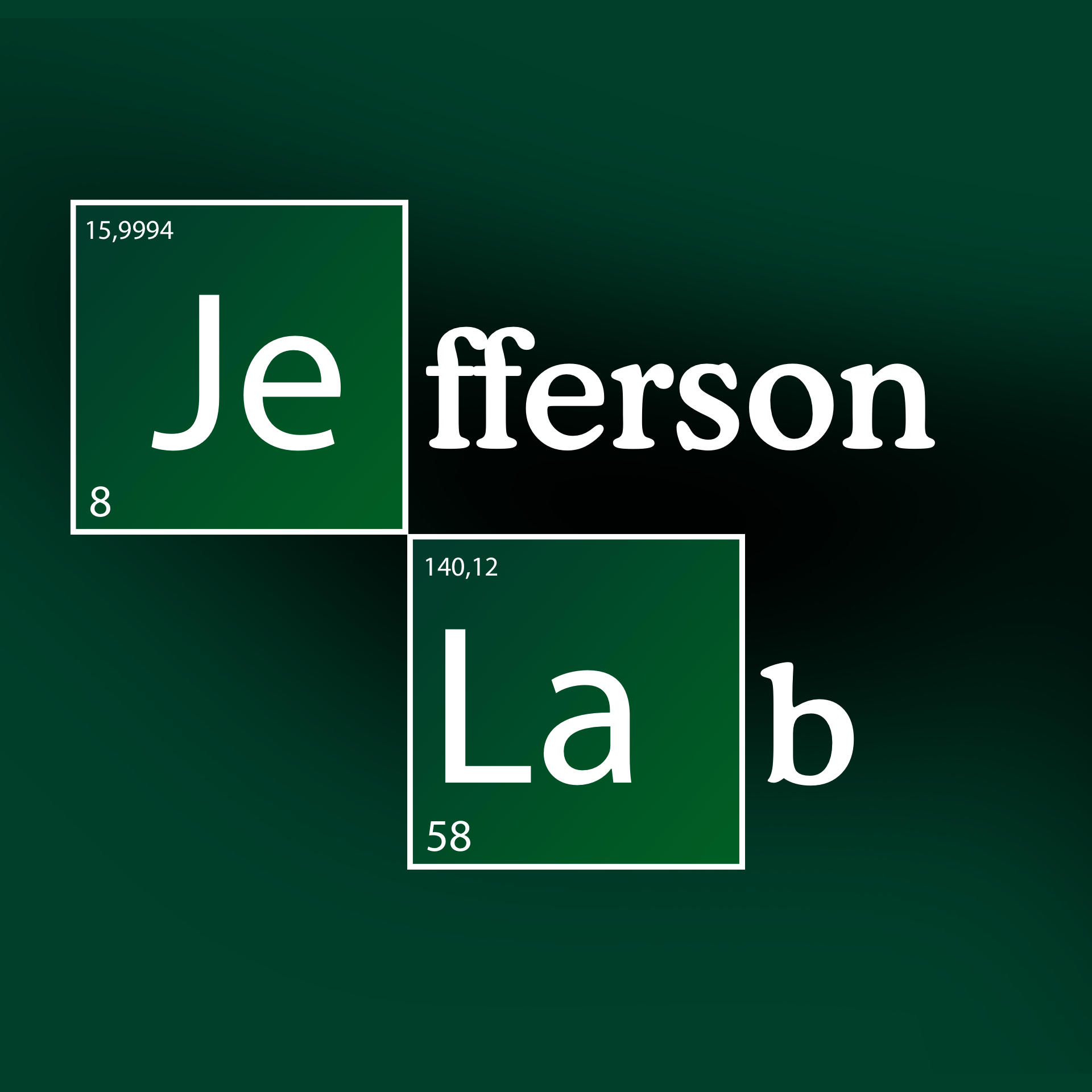 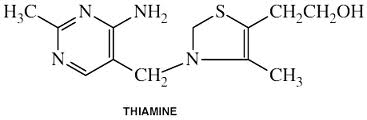 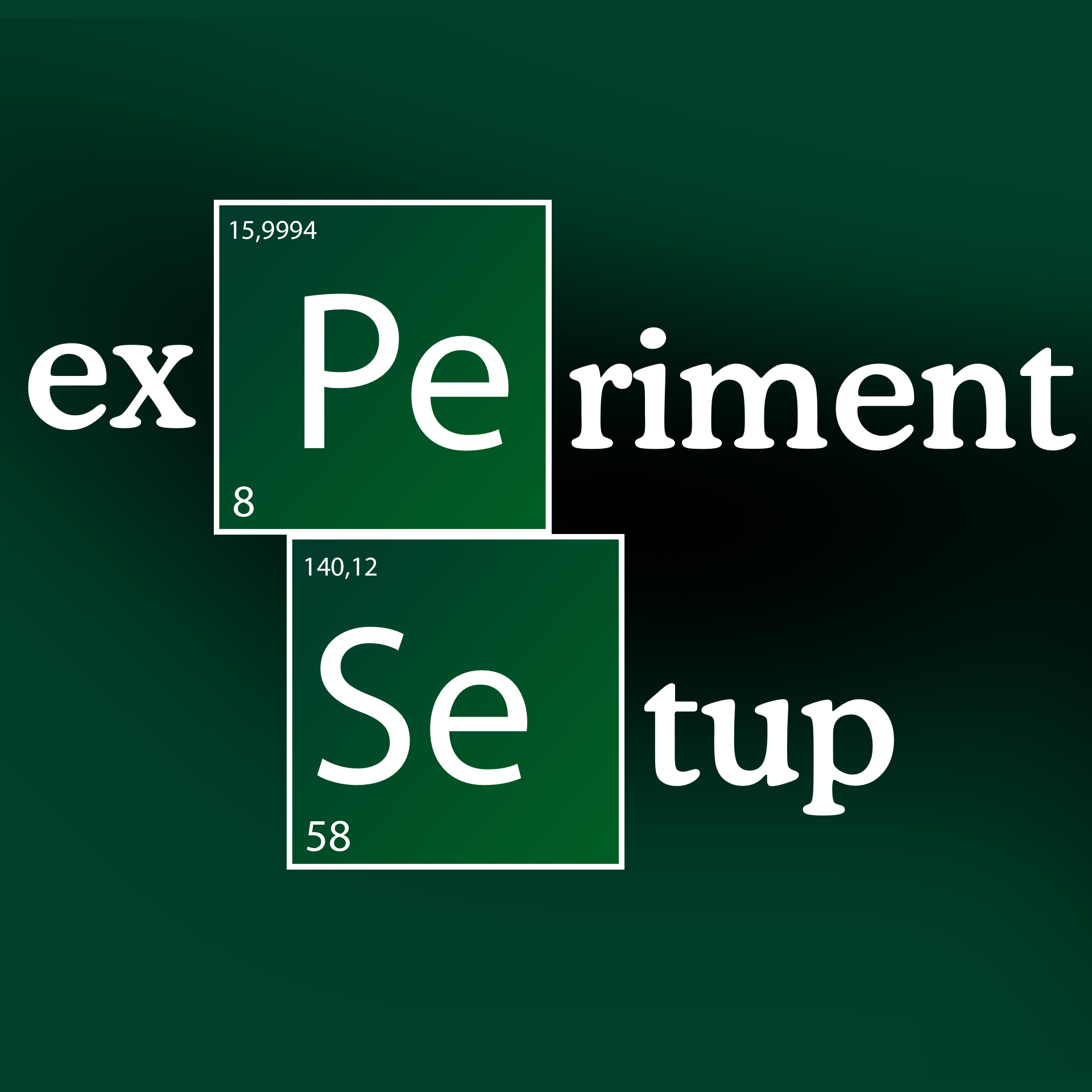 JLab
Unpolarized Beam:  polarized beam ok. isolate b1 by spin averaging. (get g1 &g2 for free).


UVa/JLab Polarized Target : Longitudinal and Transverse magnetic field. 
Vector polarization determined by standard NMR, then simple relation for tensor pol:
Crabb et al. had some limited success in enhancing the tensor polarization in past
JLab
Unpolarized Beam:  polarized beam ok. isolate b1 by spin averaging. (get g1 &g2 for free).


UVa/JLab Polarized Target : Longitudinal and Transverse magnetic field. 
Vector polarization determined by standard NMR, then simple relation for tensor pol:
Hoodbhoy, Jaffe and Manohar, Nucl. Phys. B312, 571 (1989)
Difference of polarized cross sections
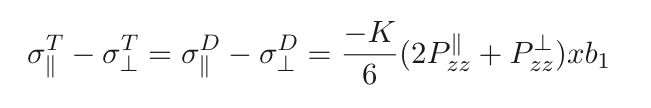 Crabb et al. had some limited success in enhancing the tensor polarization in past
Tensor Polarization
while in perp config
Tensor Polarization
while in para config
Hall C Configuration
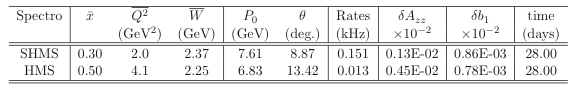 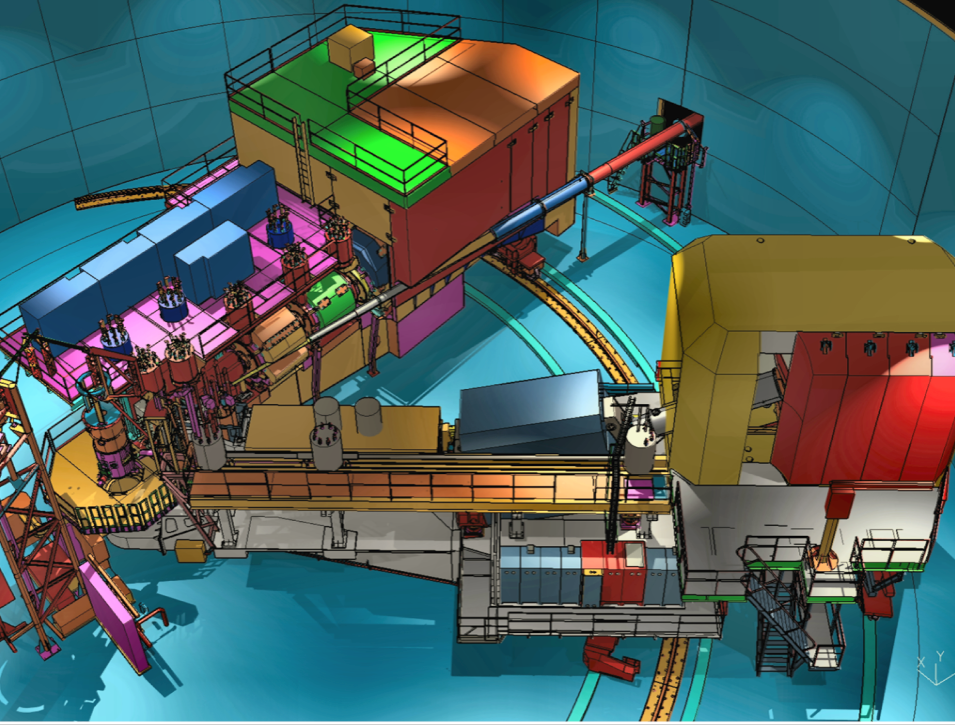 Hall C Beamline
SHMS @8.9o
Slow
Raster
FZ2 on
Movable stand
Poltarg
FZ1
Helium Bag
HMS @13.4o
Similar config as in SANE but expect less deviation of the beam.
Downstream helium bag.
Chicane will be standard part of 12 GeV Beamline.
Kinematics
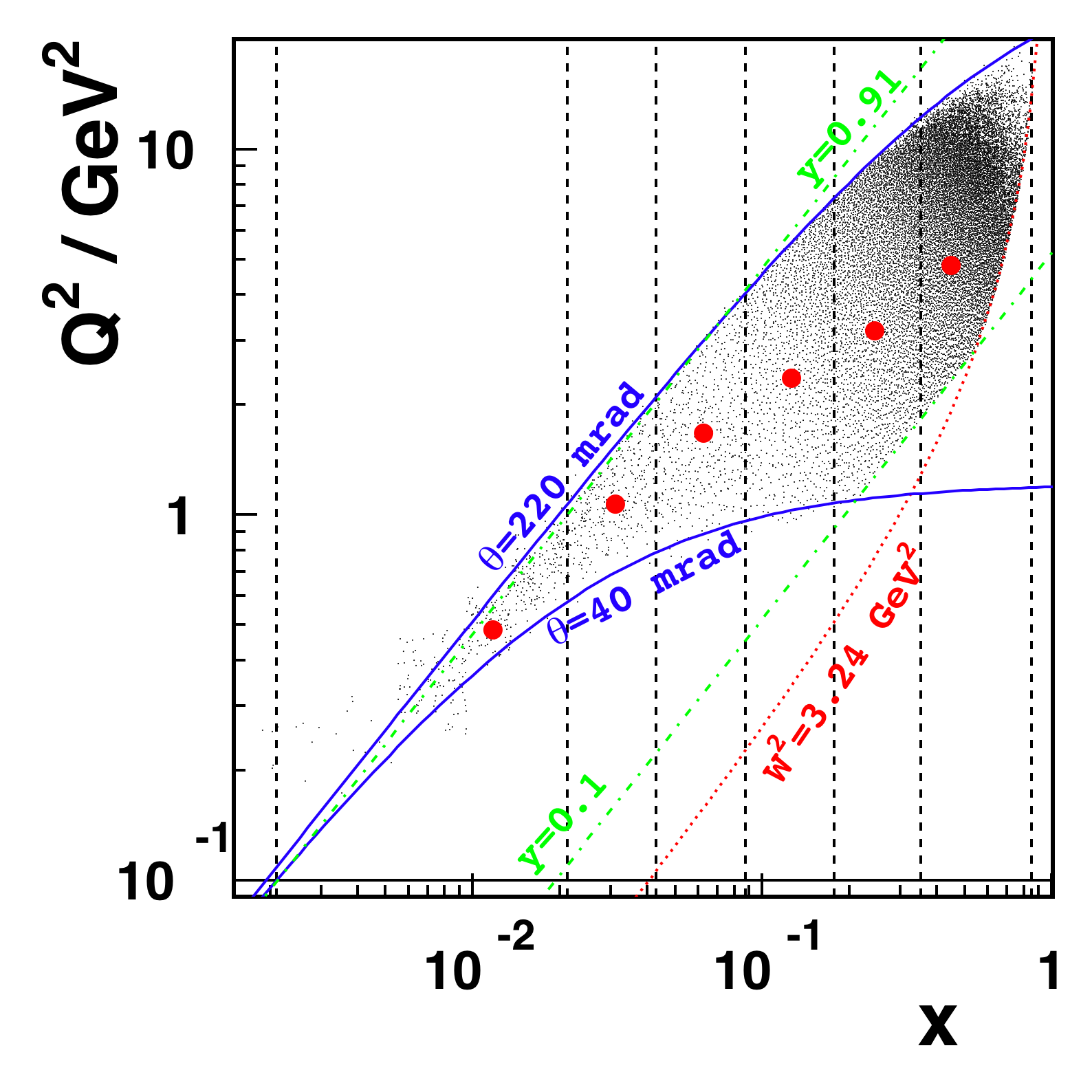 Logarithmic Scale
Kinematics
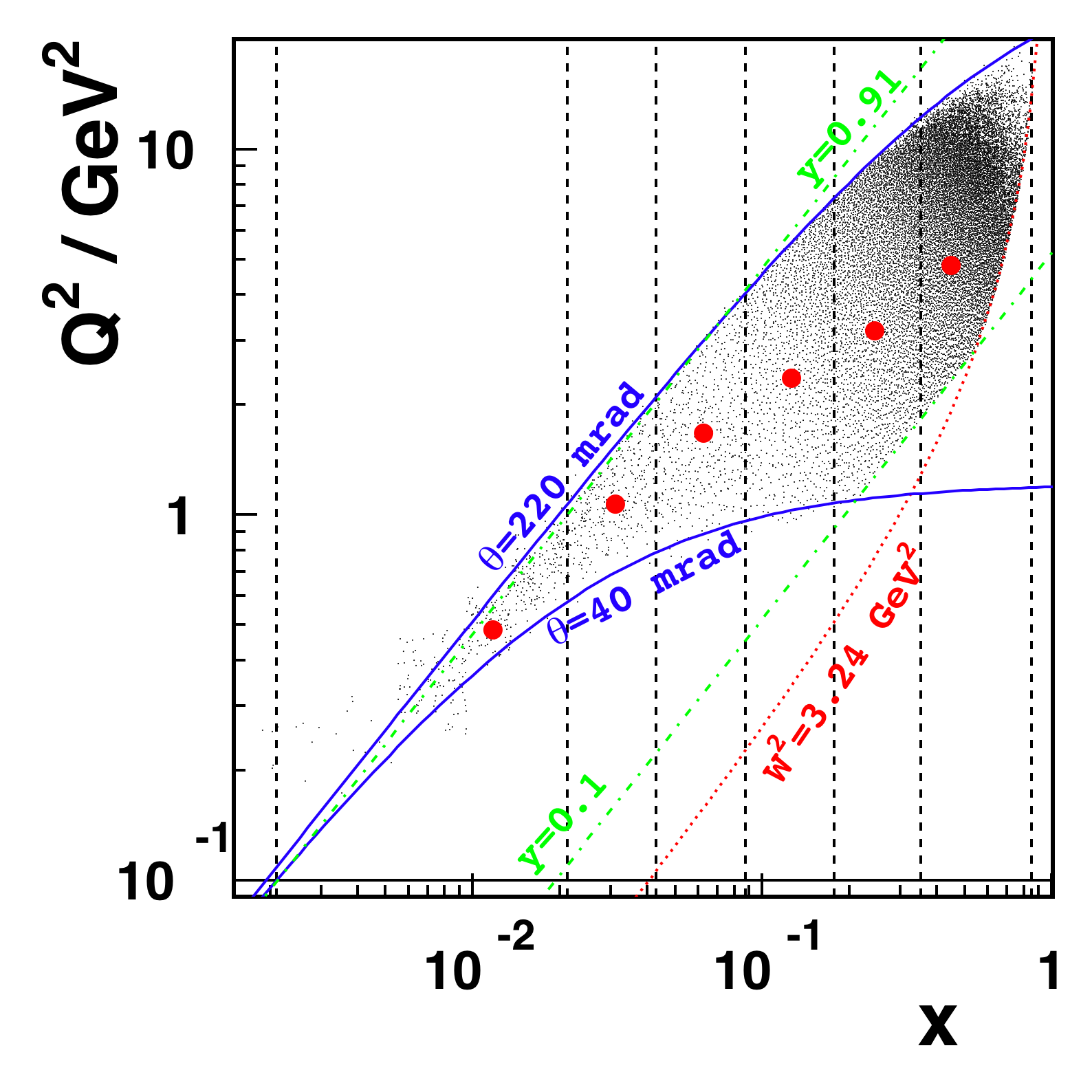 0.18<x<0.35

1<Q2<9
approximate
HERMES Kinematics
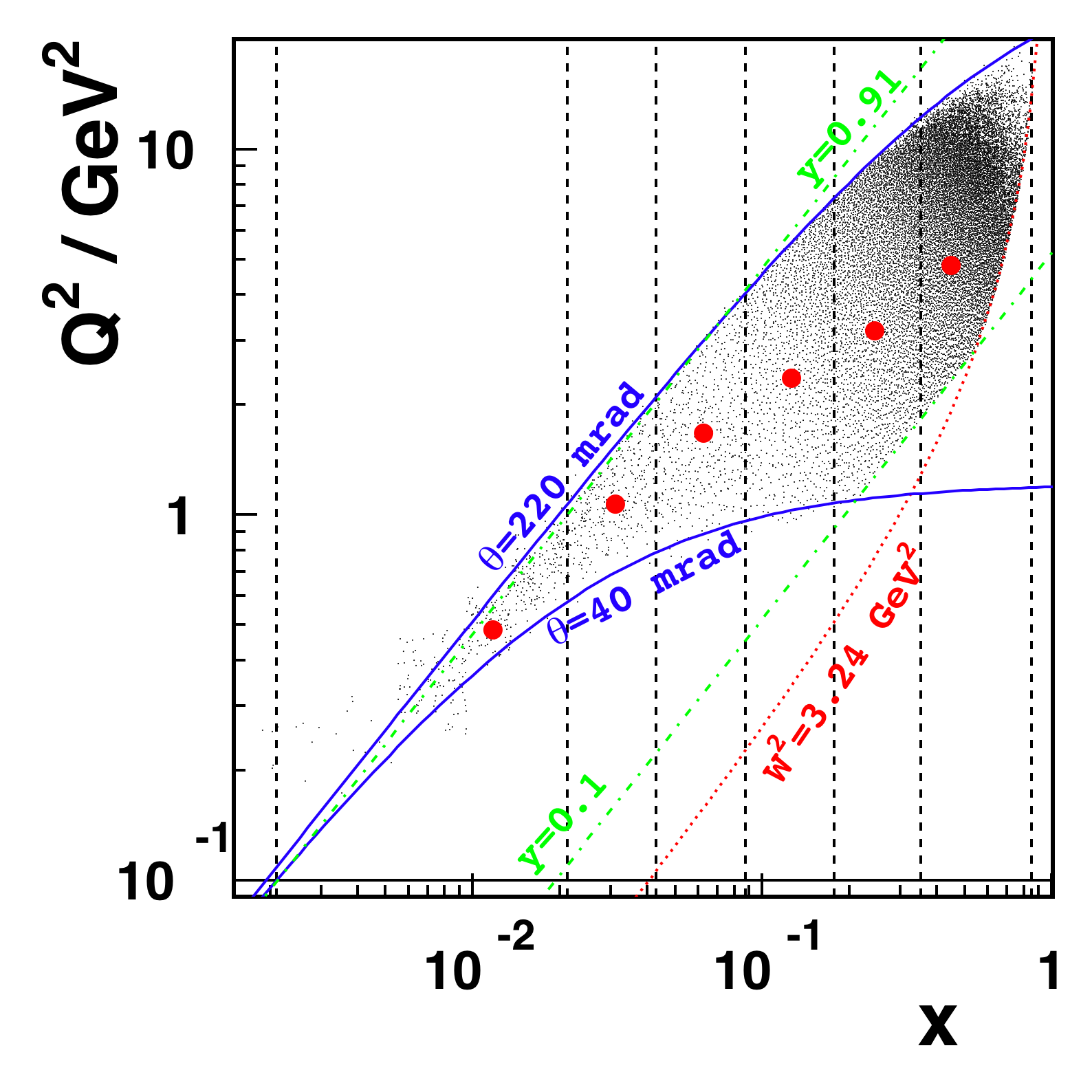 0.18<x<0.35

1<Q2<9


0.35<x<0.85

2<Q2<18
approximate
HERMES Kinematics
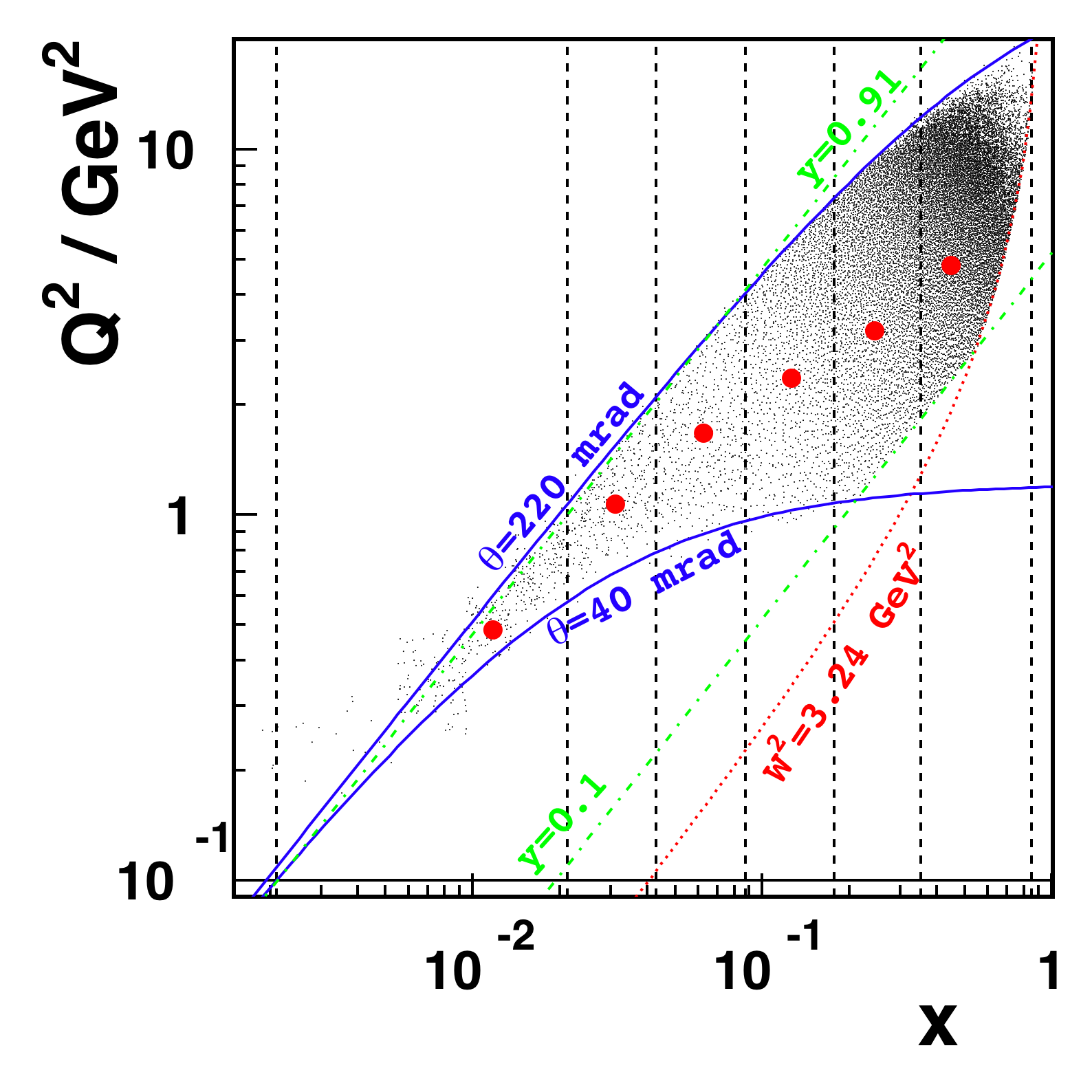 0.18<x<0.35

1<Q2<9


0.35<x<0.85

2<Q2<18


0.2<x<0.45

1.5<Q2<2.5


0.35<x<0.60

3<Q2<5
This experiment
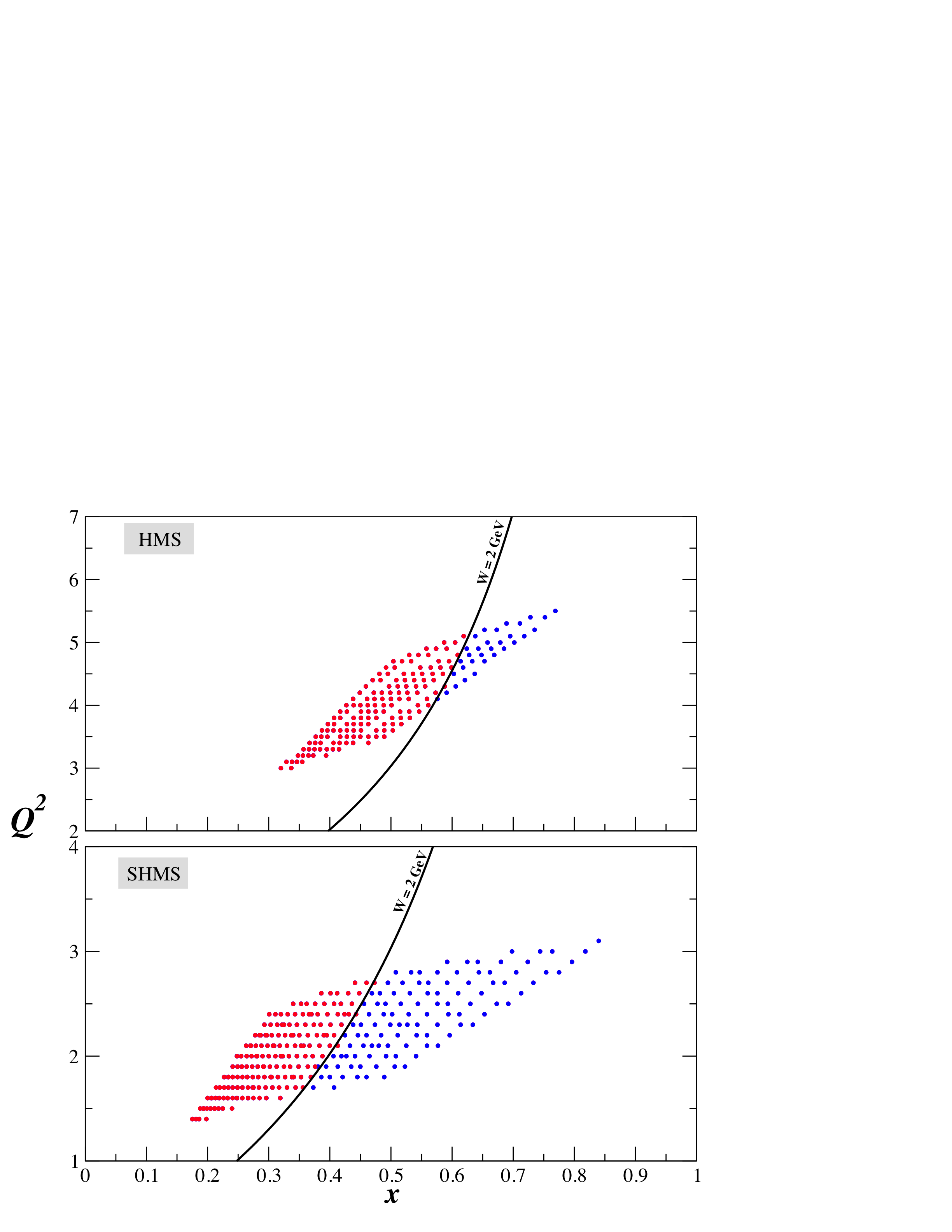 Kinematics
Hermes

W>1.8 GeV


This experiment

W>2 GeV
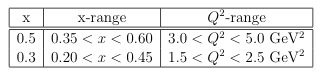 Polarized Target
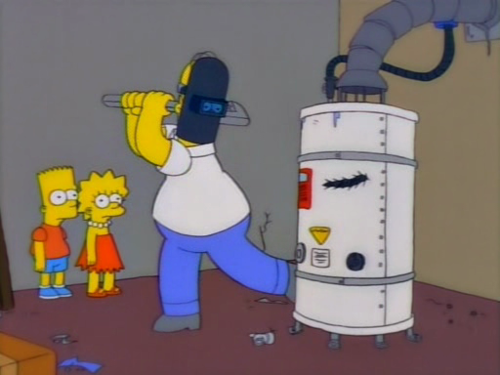 poltarg
circa 2008
Polarized Target
Dynamic Nuclear Polarization of ND3
5 Tesla @ 1 K
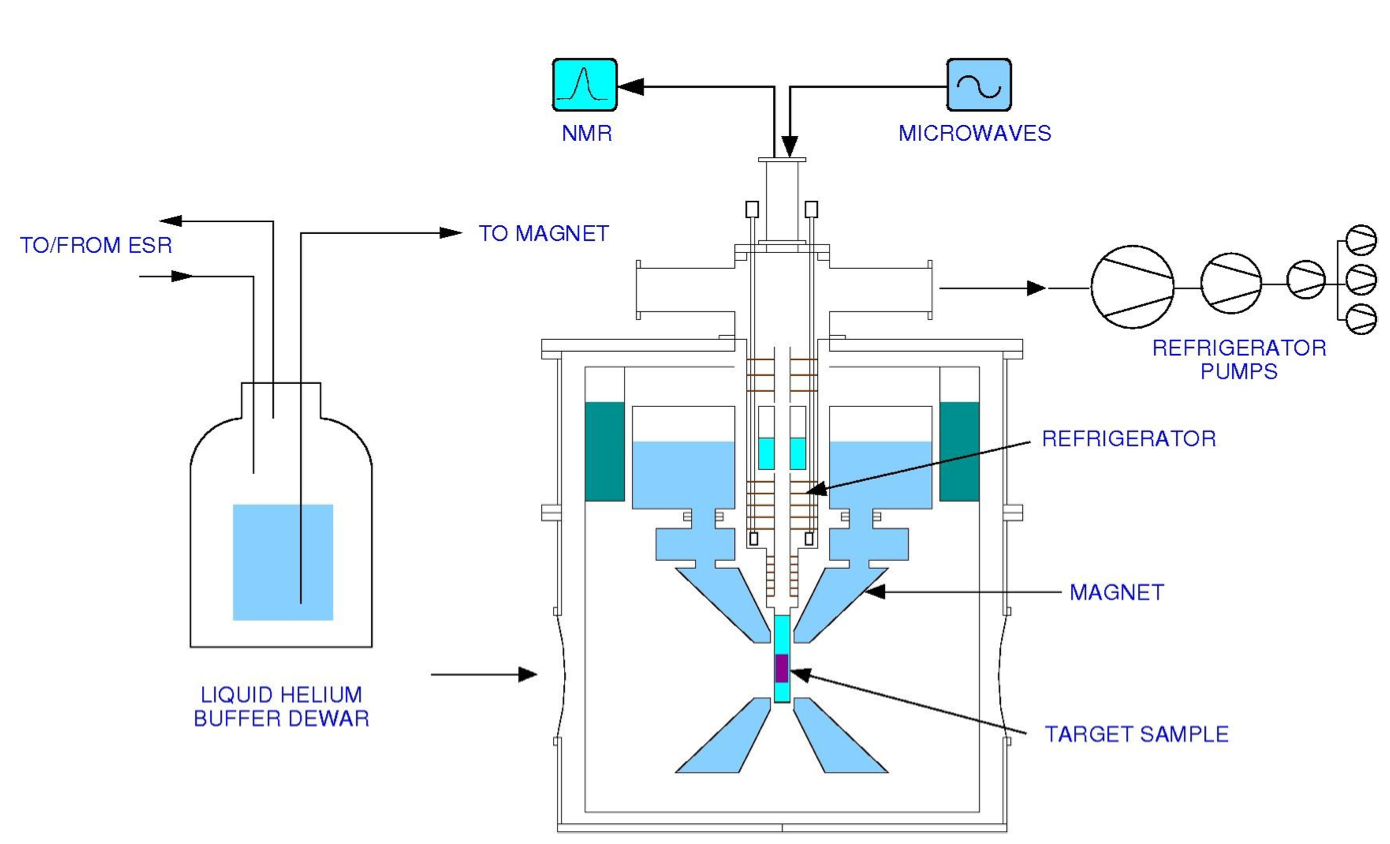 SLAC, GEN1,2, RSS, SANE, g2p
fig. courtesy C. Keith
Polarized Target
Dynamic Nuclear Polarization of ND3
5 Tesla @ 1 K
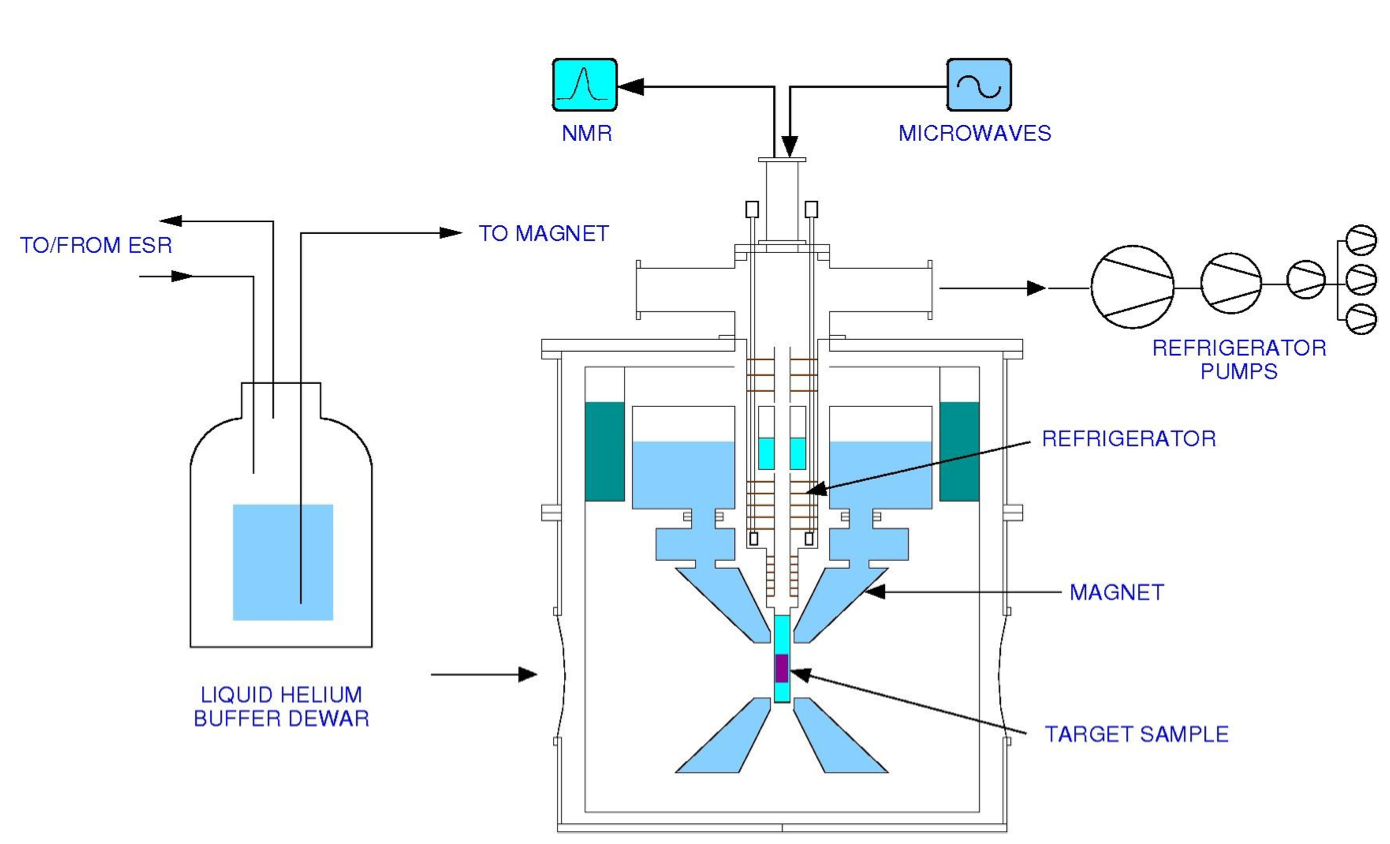 SLAC, GEN1,2, RSS, SANE, g2p
Extensive Recent Improvements
UVa
Coils refurbished at Oxford
JLab Target Group

New Refrigerator
New Target Insert
New Rotary pumps
New Pump controls
New Target motion control
New Rotating seal
fig. courtesy C. Keith
Polarized Target
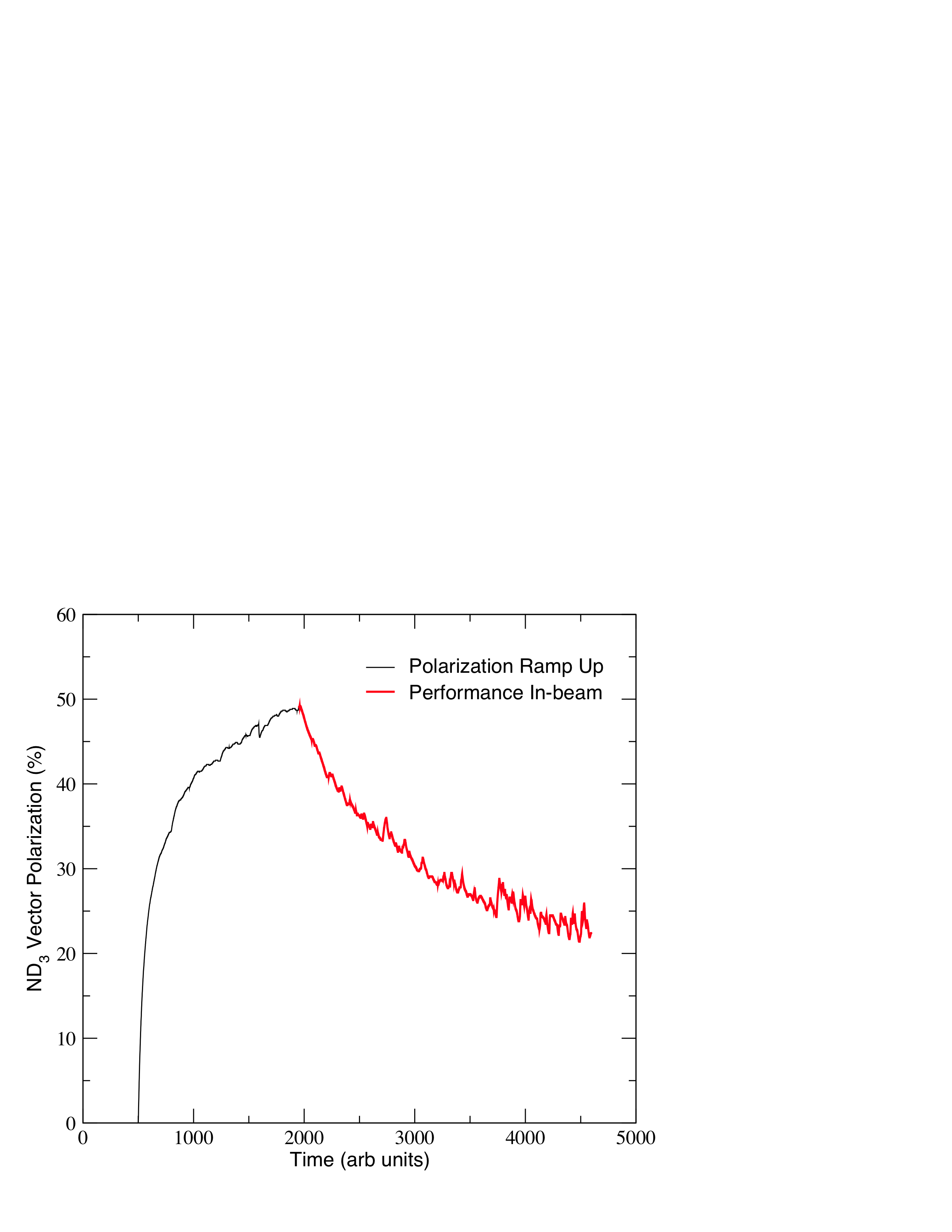 Standard performance at 5T/1K, 115 nA

Max Pz ≈ 50% 

Average In-beam  Pz ≈ 35%




Average In-beam Pzz ≈ 9.5%
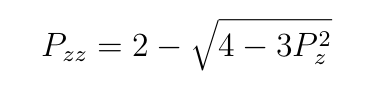 Polarized Target
Assumed for this proposal 

Max Pz ≈ 60% 

Average In-beam  Pz ≈ 42%




Average In-beam Pzz ≈ 13.7 %
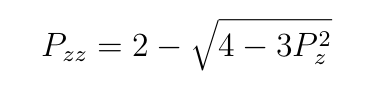 Need incremental improvement in ND3 target performance.
Assumed
Standard Performance
42% Average vector polarization
3.3 cm target cell length
Packing Fraction of 0.8
35% Average vector polarization
3.0 cm target cell length
Packing Fraction of 0.55
Projected Results
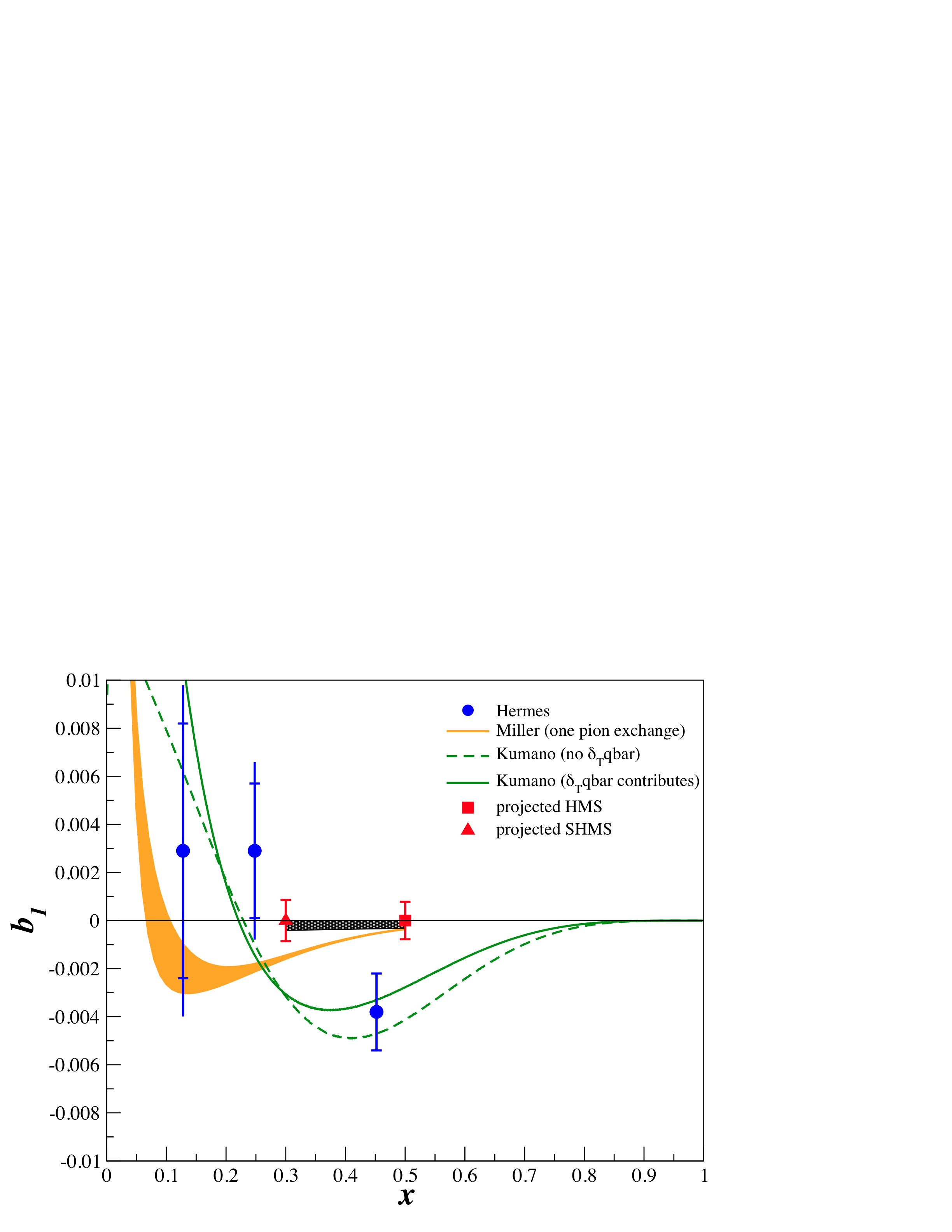 Changes from proposal
Major
1) Neglected a Factor of 1/f in rates  (TAC review).

2) Assumed rates depended on Pz instead of Pzz  (self-discovered).
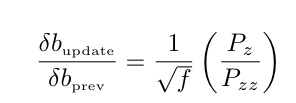 Net effect: factor of ≈5 increase in stat error.
Changes from proposal
Major
1) Neglected a Factor of 1/f in rates  (TAC review).

2) Assumed rates depended on Pz instead of Pzz  (self-discovered).


    






To account for this, we need compensating increase in target performance.
	<Pz> improve from 35% => 42%.
	Packing Fraction improve from 0.55 to 0.80
	Slight increase in target length
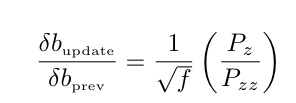 Net effect: factor of ≈5 increase in stat error.
and dropped one kinematic point (x=0.4) to allow higher Q2 at x=0.3
Minor
Move spectrometers out slightly to accomodate downstream helium bag.
OLD rates calculation
We originally evaluated relative uncertainties on b1.

This is model dependent.

Kumano’s model is largest prediction for b1.

	consequently gives the most optimistic prediction for uncertainties.

To bring in line with other prediction we scaled by arbitrary factor (1/5).
OLD rates calculation
We originally evaluated relative uncertainties on b1.

This is model dependent.

Kumano’s model is largest prediction for b1.

	consequently gives the most optimistic prediction for uncertainties.

To bring in line with other prediction we scaled by arbitrary factor (1/5).
We provide the table on next page of old values as requested by PAC for reference.
But we are now using absolute errors which are model-independent, as suggested
by the TAC
OLD rates calculation (incorrect)
Working with relative uncertainty introduces a model dependence
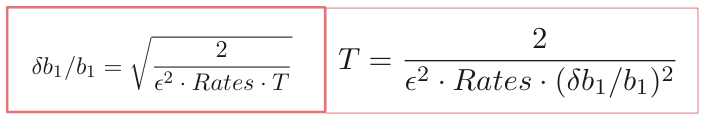 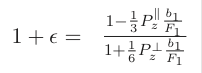 If we had directly used Kumano’s model for b1:
OLD rates calculation (incorrect)
Working with relative uncertainty introduces a model dependence
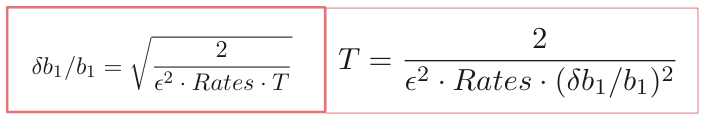 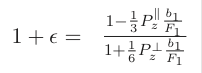 Using Kumano’s model for b1:
We chose Kumano’s model scaled by 1/5 for b1:
OLD rates calculation (incorrect)
Working with relative uncertainty introduces a model dependence
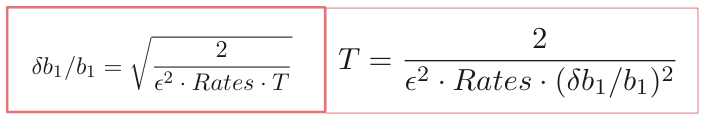 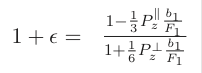 Using Kumano’s model for b1:
Listed in the proposal
Kumano’s model scaled by 1/5 for b1 in the expression of ε:
Working with relative uncertainty introduces a model dependence
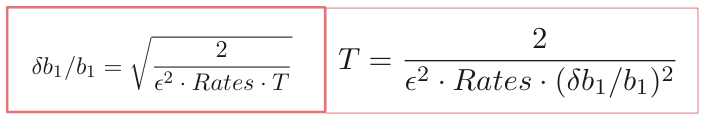 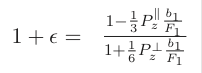 Using Kumano’s model for b1:
For the time requested, we scaled Kumano
by factor of
five since all other models are much smaller.
Kumano’s model scaled by 1/5 for b1 in the expression of ε:
Summary
All conventional models predict b1≈0 at moderate x.


Large values of b1 in this region would serve as clean signature of exotic effects in nuclei.


1st data from HERMES indicates very intriguing behavior, but are only about 2s from 0.


HMS/SHMS in Hall C with polarized ND3 target.
Summary
All conventional models predict b1≈0 at moderate x.


Large values of b1 in this region would serve as clean signature of exotic effects in nuclei.


1st data from HERMES indicates very intriguing behavior, but are only about 2s from 0.


HMS/SHMS in Hall C with polarized ND3 target. 

Novel type of experiment at JLab: we made mistakes in the original rate estimations.
	 
	We are now using the exact method recommended by the TAC, and have had our 	results doublechecked by one of our TAC reviewers. 


With 28 days we can perform a very precise (3.7s) measurement of b1 for 0.3 < x < 0.5 
	with much smaller kinematic binning than HERMES.
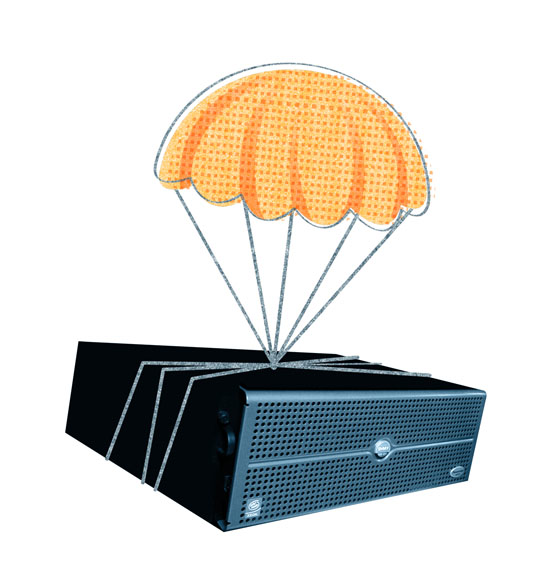 backups
Enhancing Deuteron Polarization
Significant potential for dramatic increase in deuteron Polarization above the assumed 15%
ND3 max polarization expected to increase with increased magnetic field.

Technique of RF Hole Burning achieved 30% Tensor polarization in initial tests
at UVa
We don’t assume these improvements yet, because R&D will be needed to implement.
Proton Max polarization saturates
before 5T @1K
Deuteron Max polarization not expected 
to saturate until B~8T for 1K
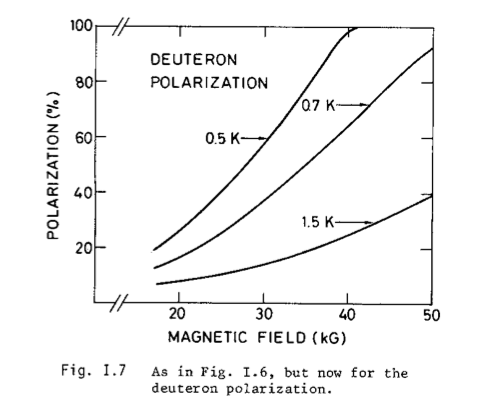 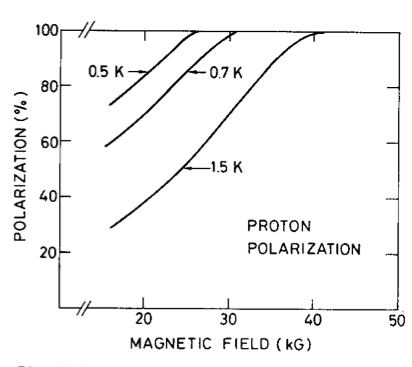 W. de Boer CERN 74-11 (1974)
CRV complex
NH3 :clear improvement with B
LiD  1K: clear improvement with B
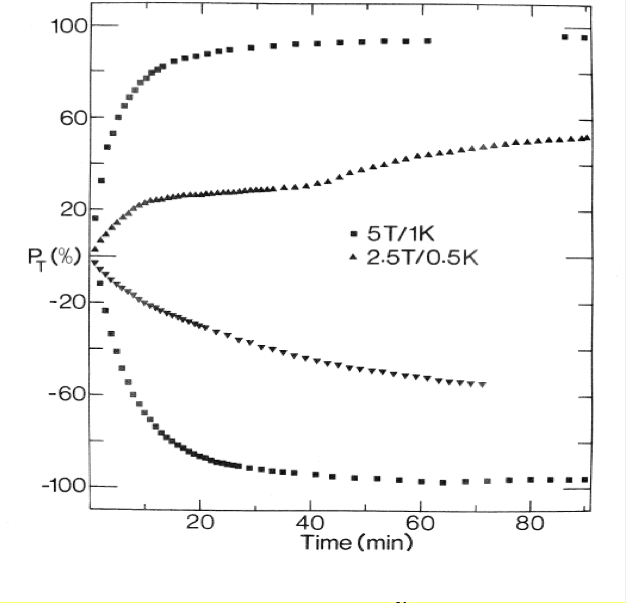 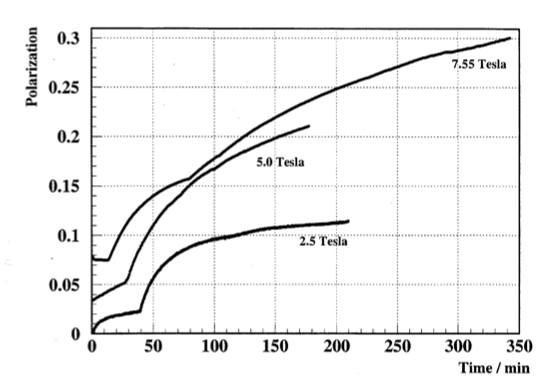 NH3
Stephen Bultmann, D. Crabb
Y. Prok, UVa tests (2000)
D. Day, 2010 poltarg
workshop, JLab
RF Hole Burning
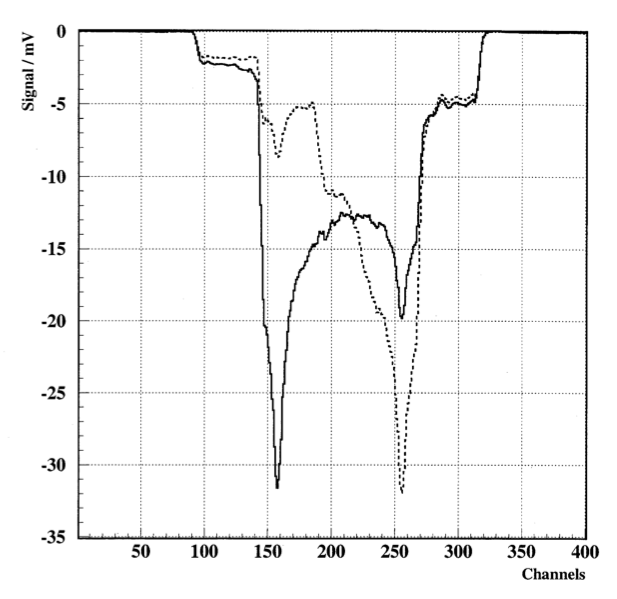 ND3 at 1 K in 5T field.

RF saturation of the NMR line

Directly enhances the tensor
polarization

Pzz ≈ 30%  !!
Very promising, but more 
R&D needed
Stephen Bultmann, D. Crabb
Y. Prok, UVa tests (2000)
Systematics
Measurement is statistics limited
Helium Box
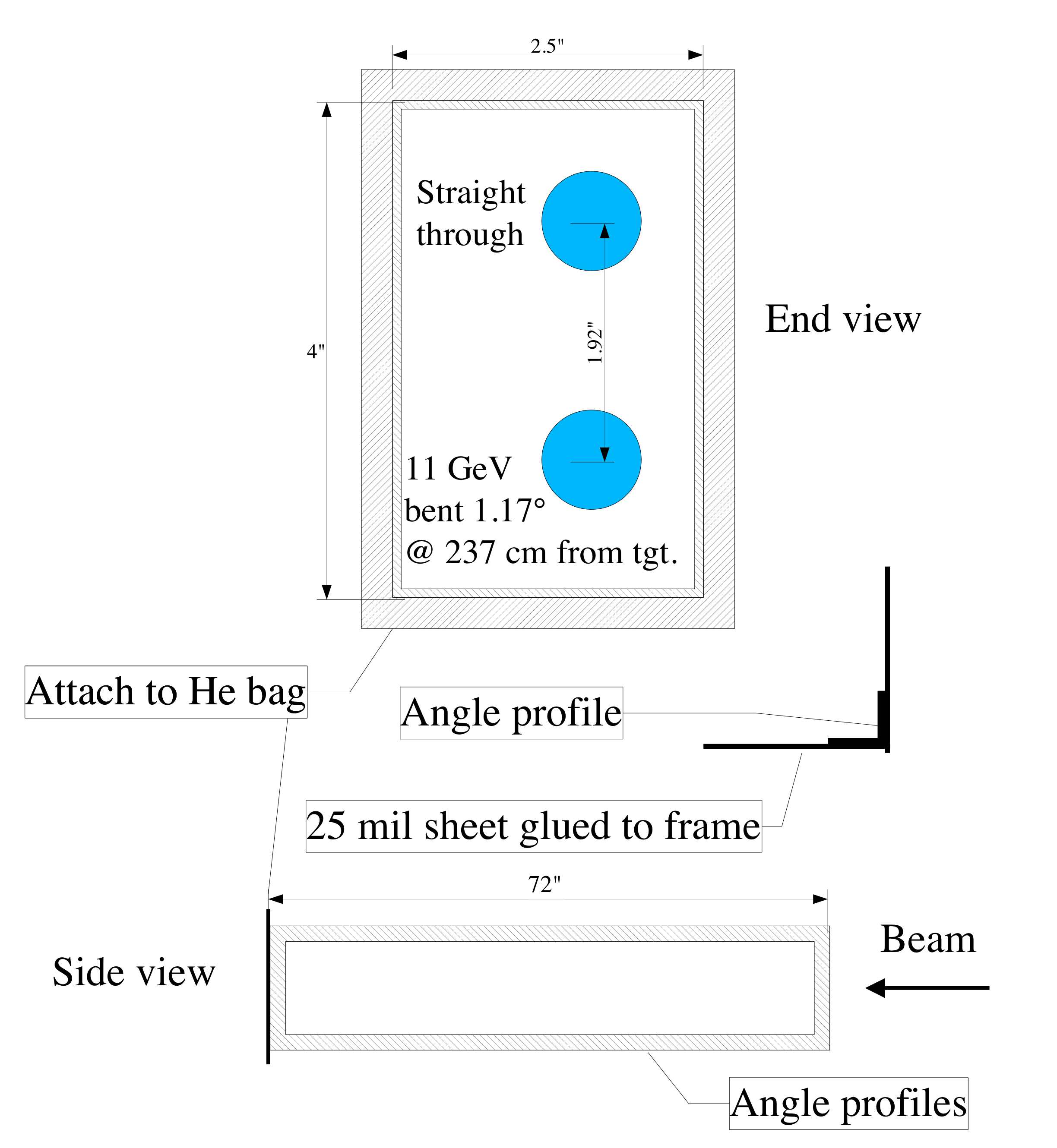 Target field deflects the beam by 1.17o
Downstream Helium Bag
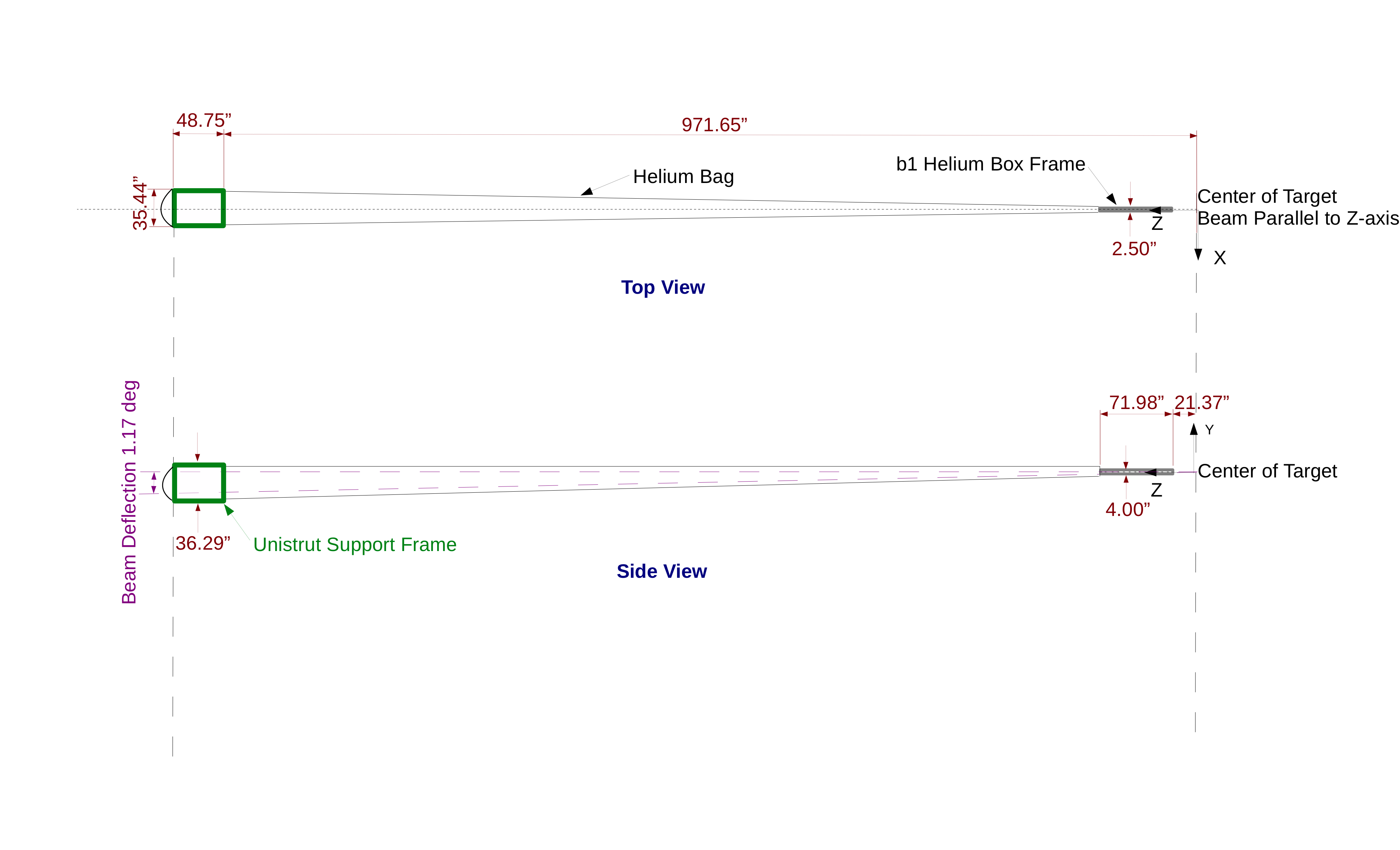 Thanks P. Brindza & M. Fowler